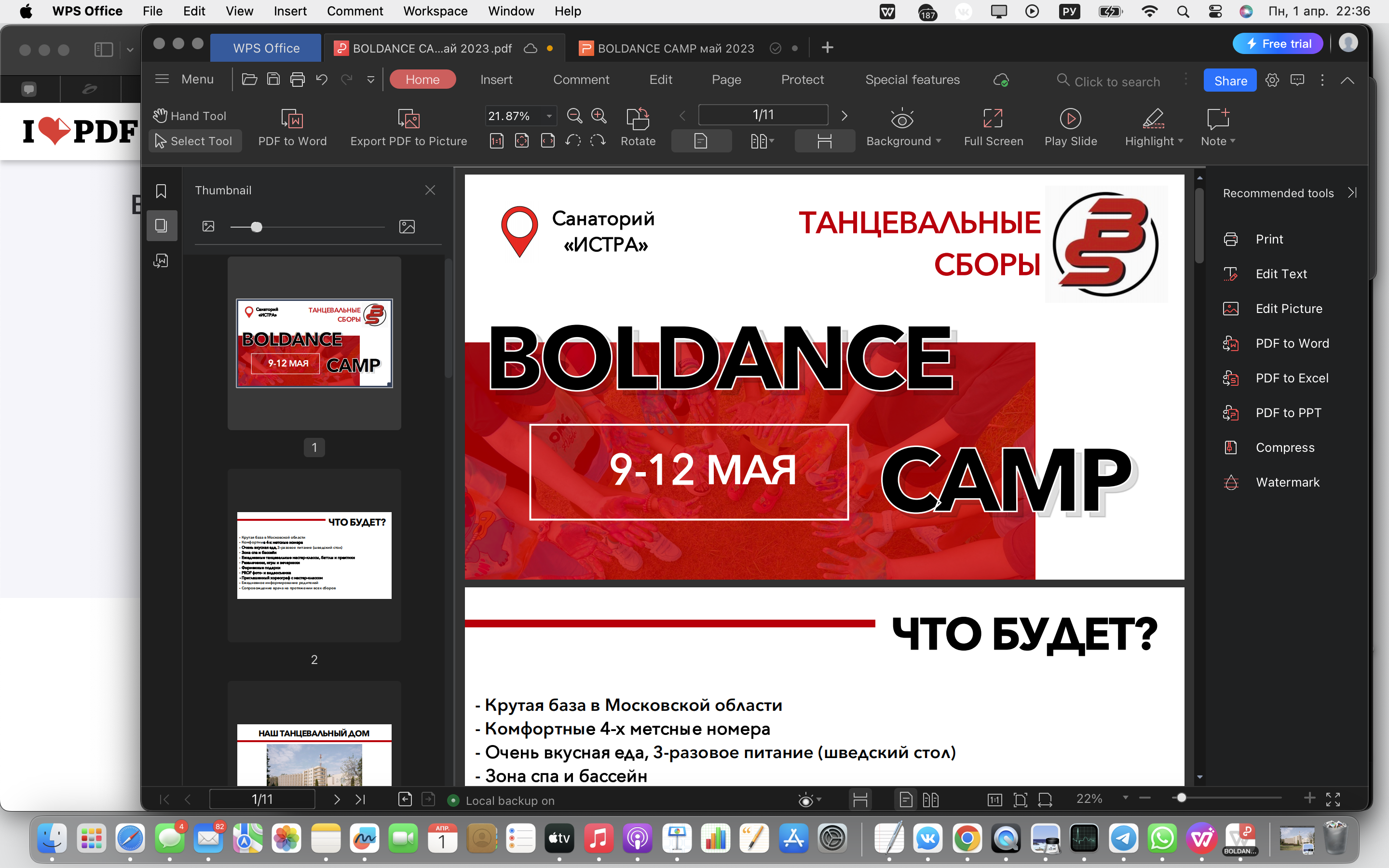 Спортивный парк «Волен»
21 - 27 июля
ЧТО БУДЕТ?
Крутая база в Московской области
Комфортные 2-х и 3-х местные номера
Трансфер
Очень вкусная еда, 3-разовое питание (комплексное меню)
Бассейн
Ежедневные танцевальные мастер-классы, баттлы и практики
Развлечения, игры и вечеринки
Фирменные подарки
PROF фото- и видеосъемка
Приглашенный хореограф с мастер-классом
Ежедневное информирование родителей
Сопровождение врача на протяжении всех сборов
ТЕРРИТОРИЯ НАШЕГО BOLDANCE CAMP
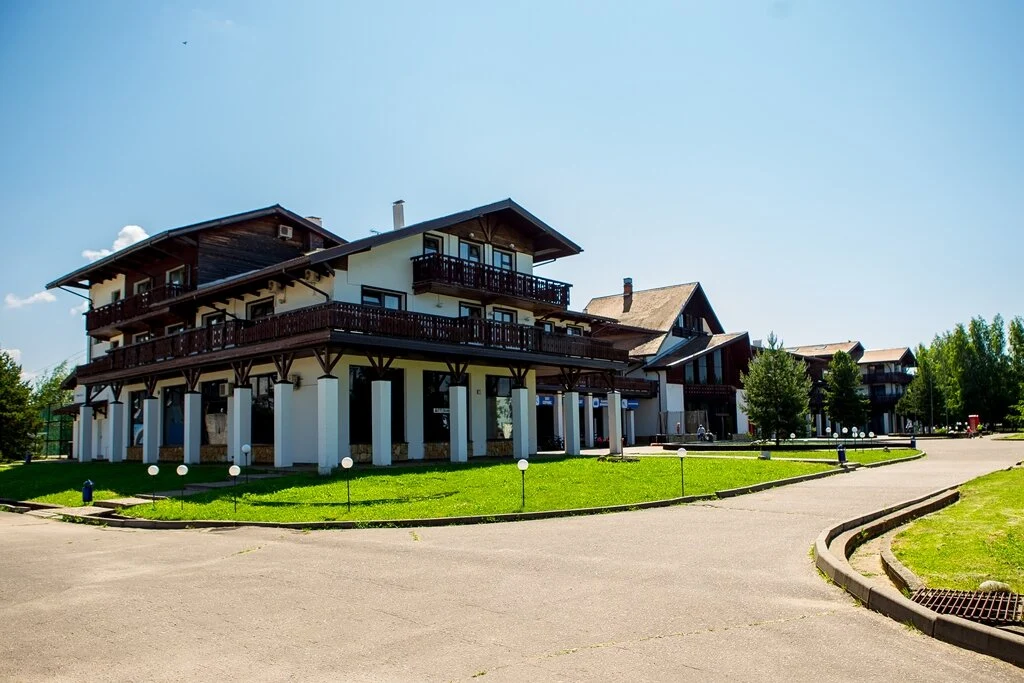 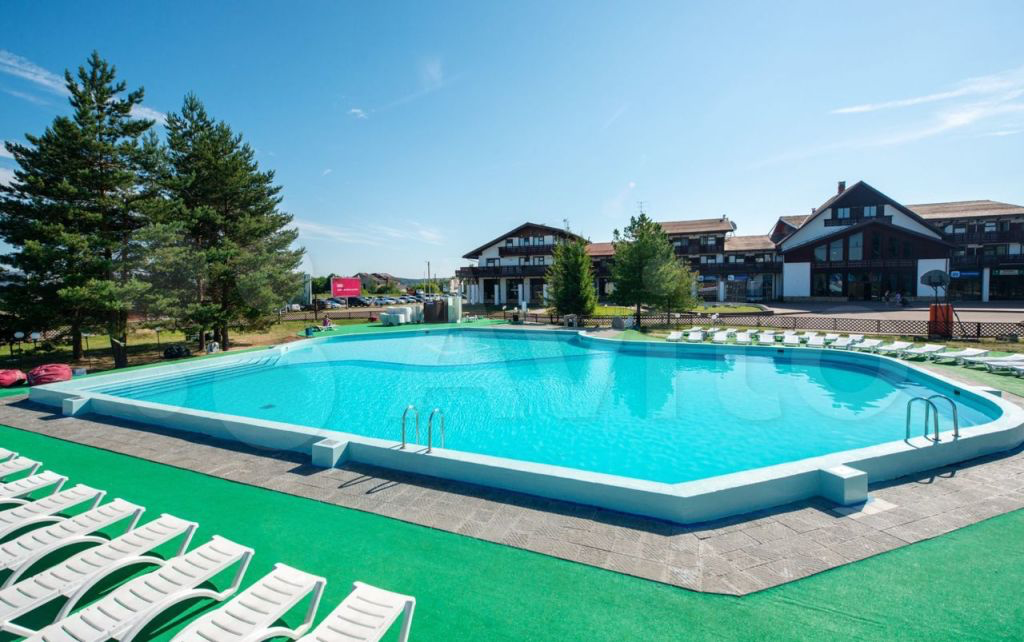 ПИТАНИЕ «КОМПЛЕКСНОЕ МЕНЮ»
ПРОСТОРНЫЙ РЕСТОРАН
3-х разовое питание
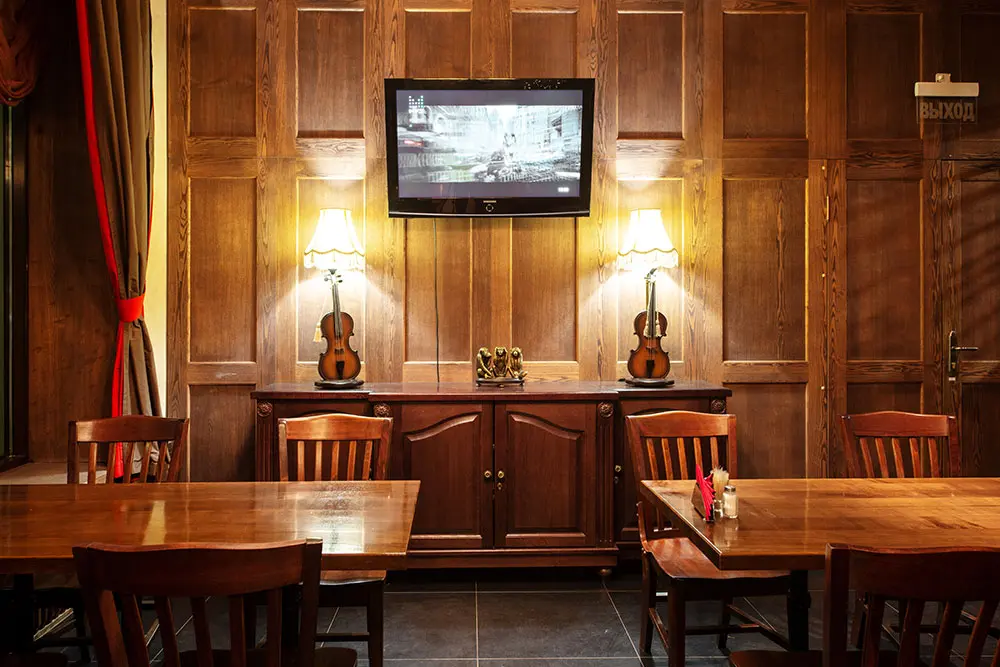 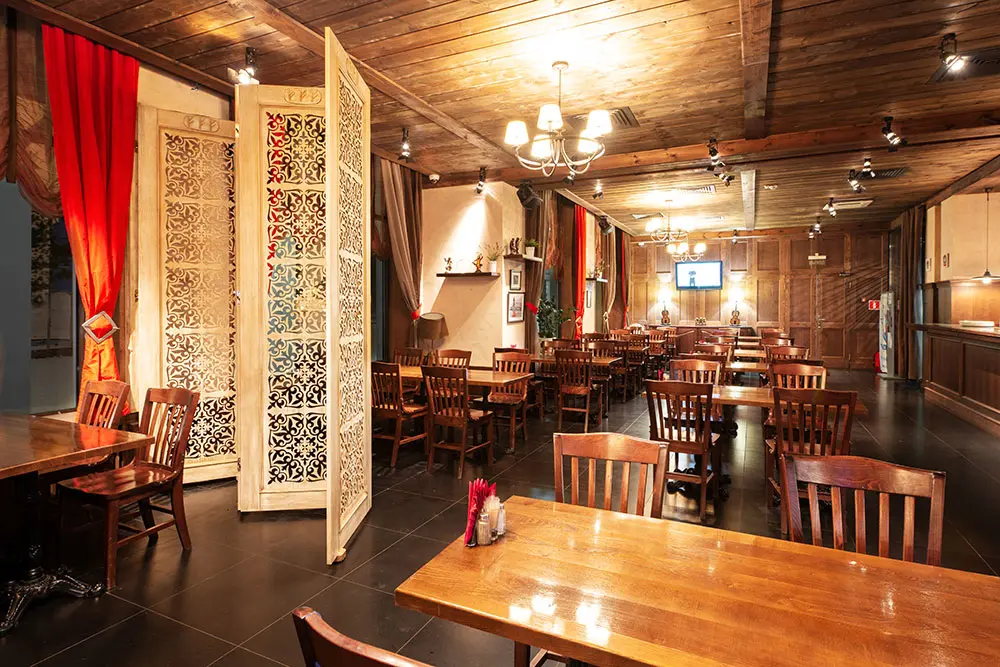 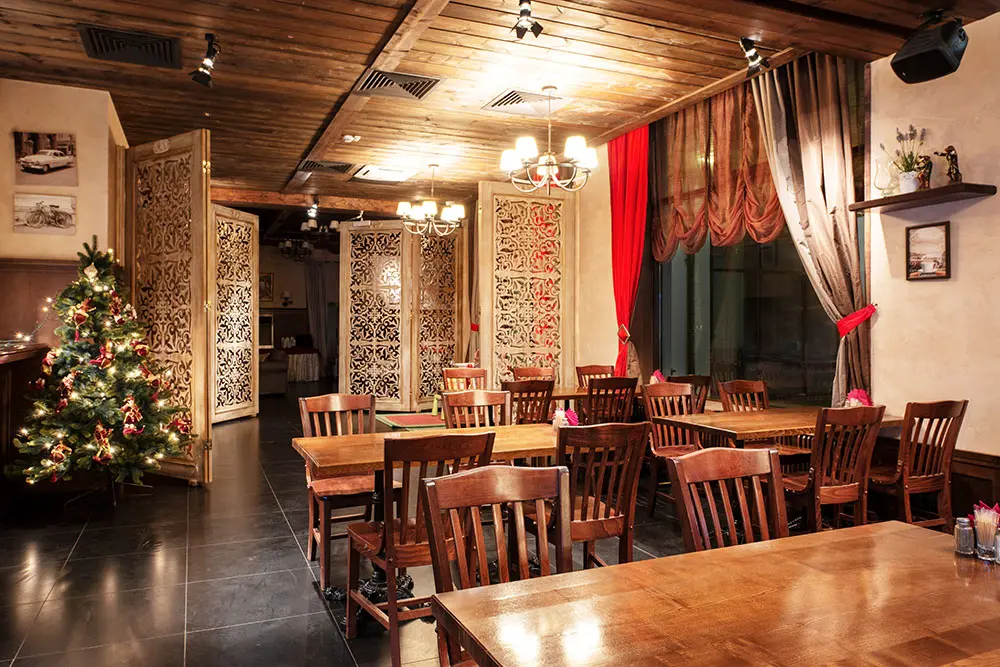 ОБЕД
УЖИН
ЗАВТРАК
ЗОНА ОТДЫХА И  БАССЕЙН
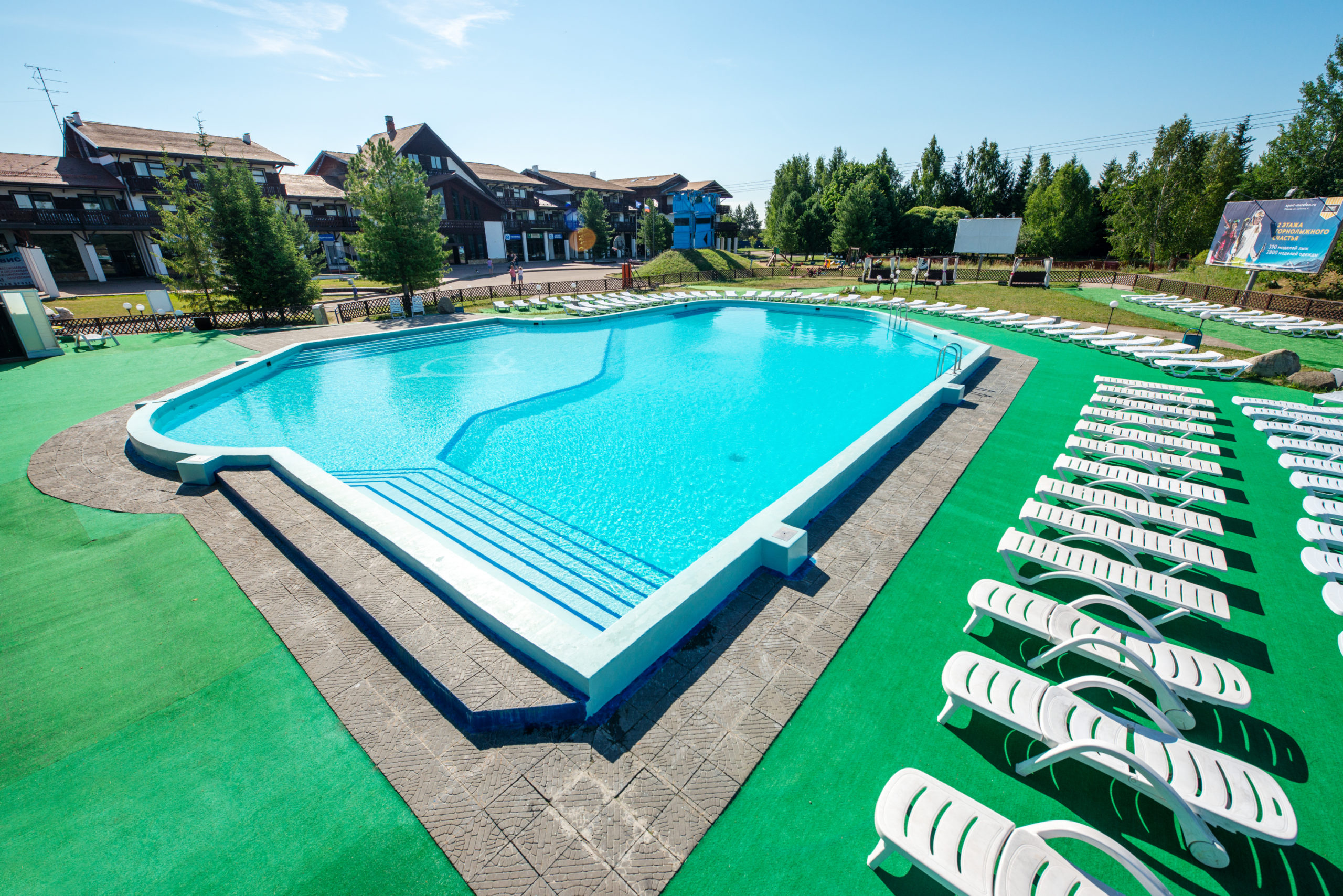 ОТКРЫТЫЙ БАССЕЙН
ПЛОЩАДКА ДЛЯ ХОРЕОГРАФИИ
ЛЕТНЯЯ ВЕРАНДА
- размер 15х18 м- высота потолков 3, 5 м
- покытие - линолеум, татами
- хореографические станки, зеркала
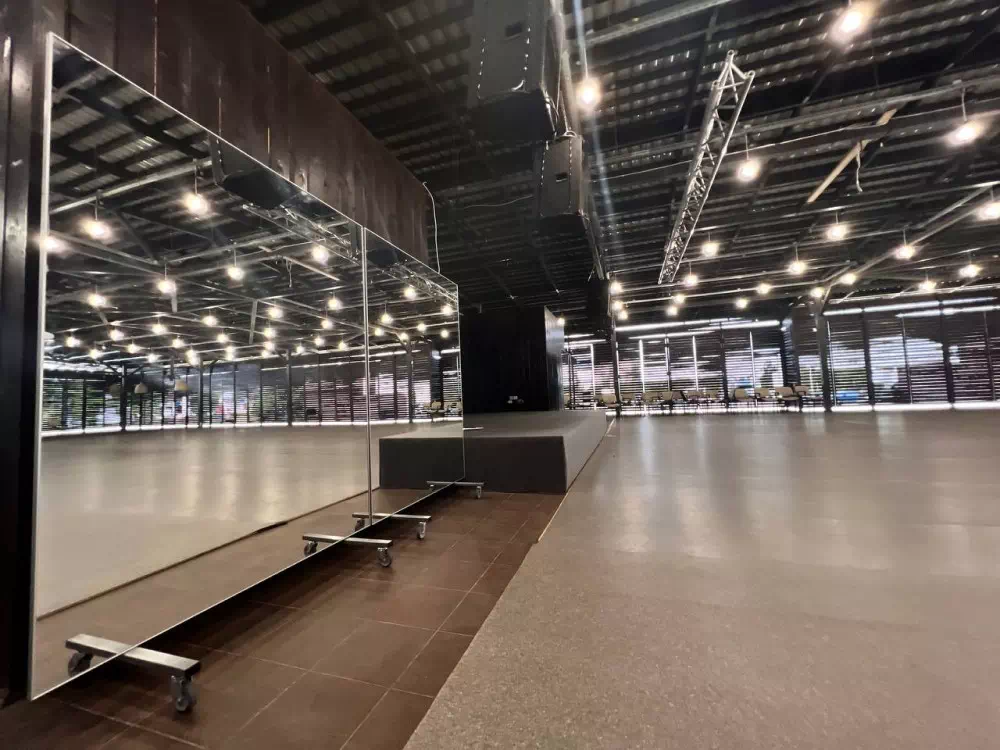 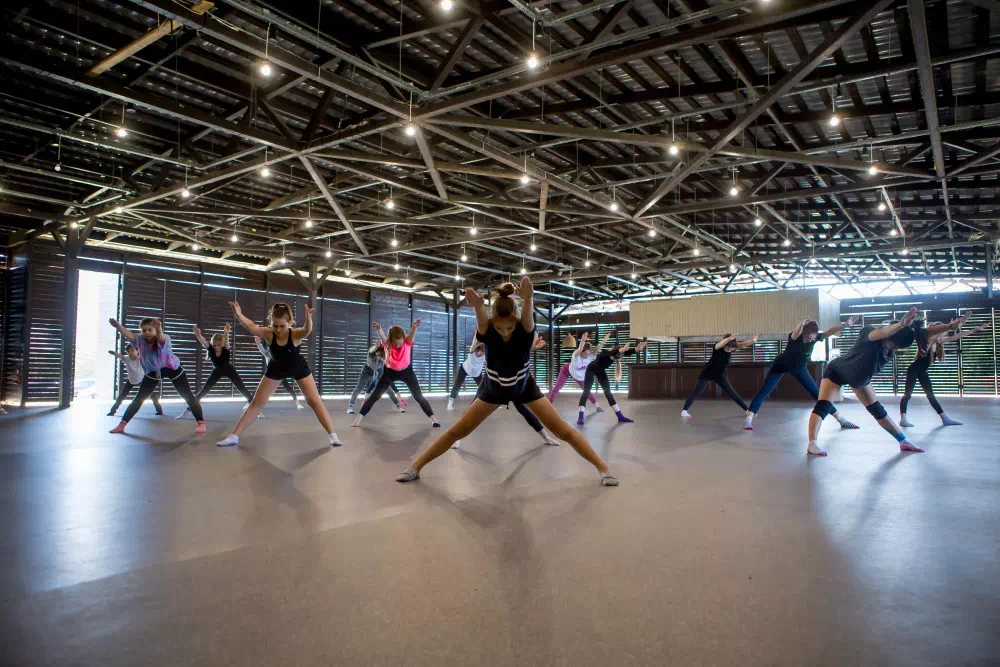 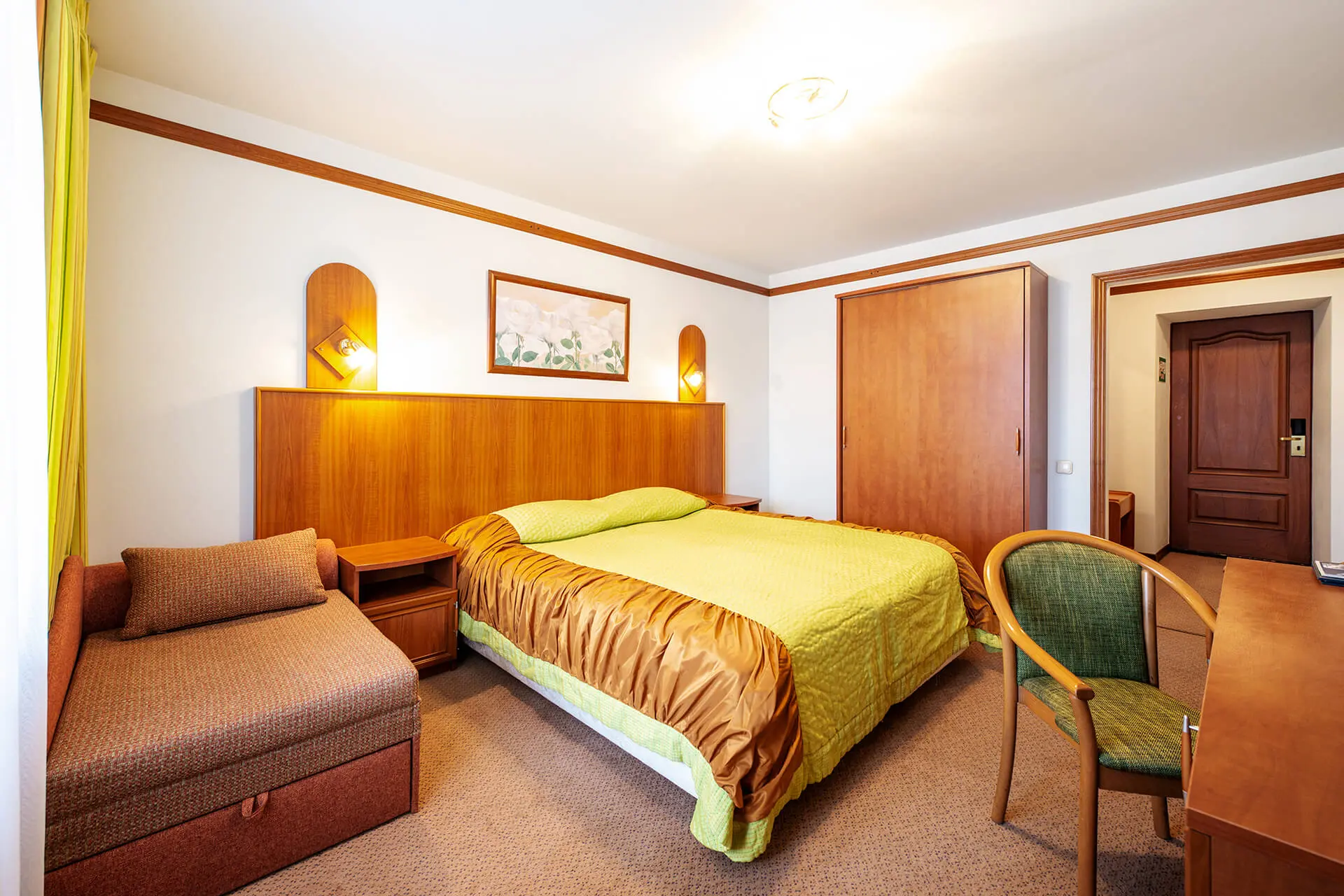 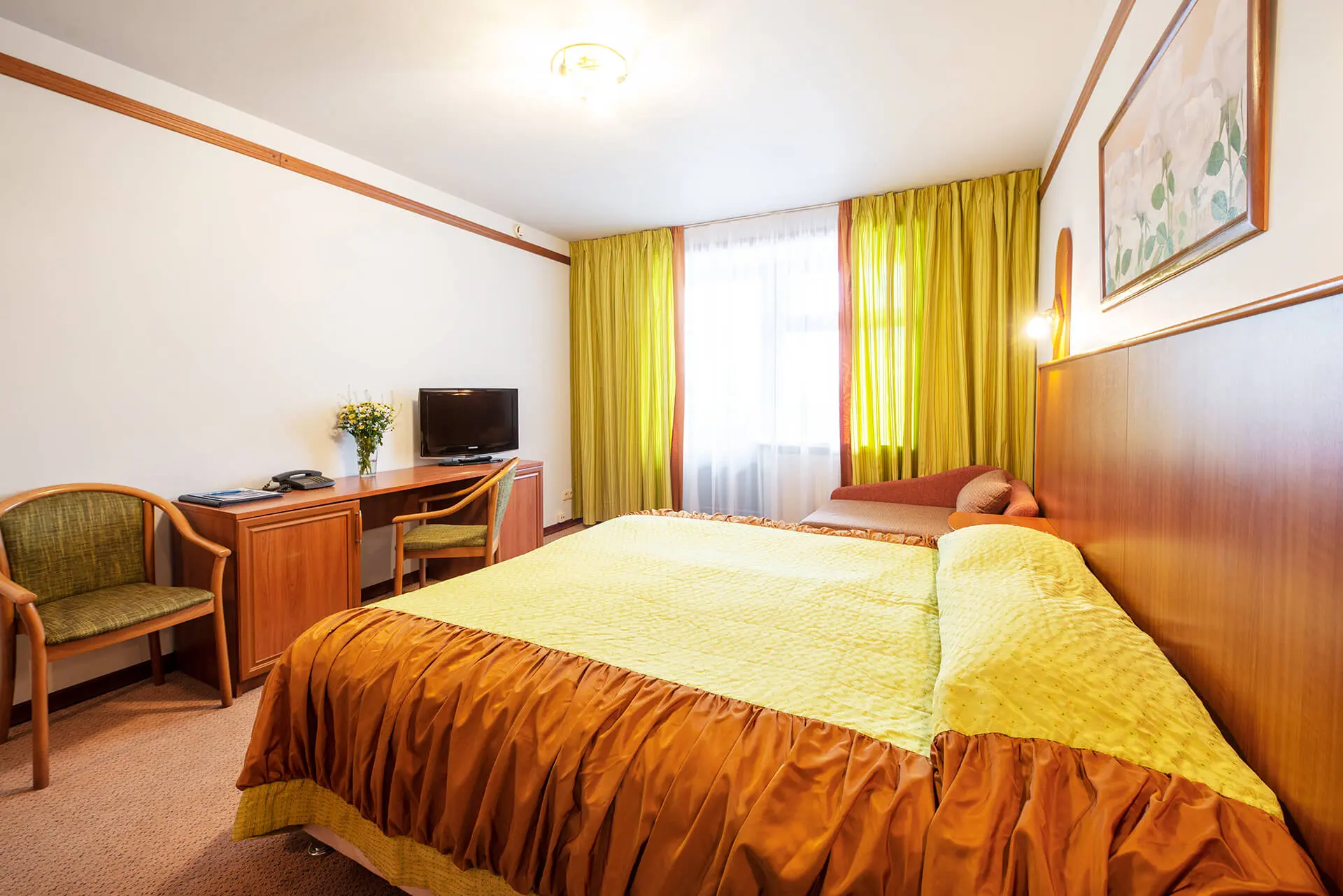 НОМЕРА
Комфортабельный двух- или трехместный номер, 
состоящий из уютной спальни с тремя кроватями, ванной комнаты с душевой зоной
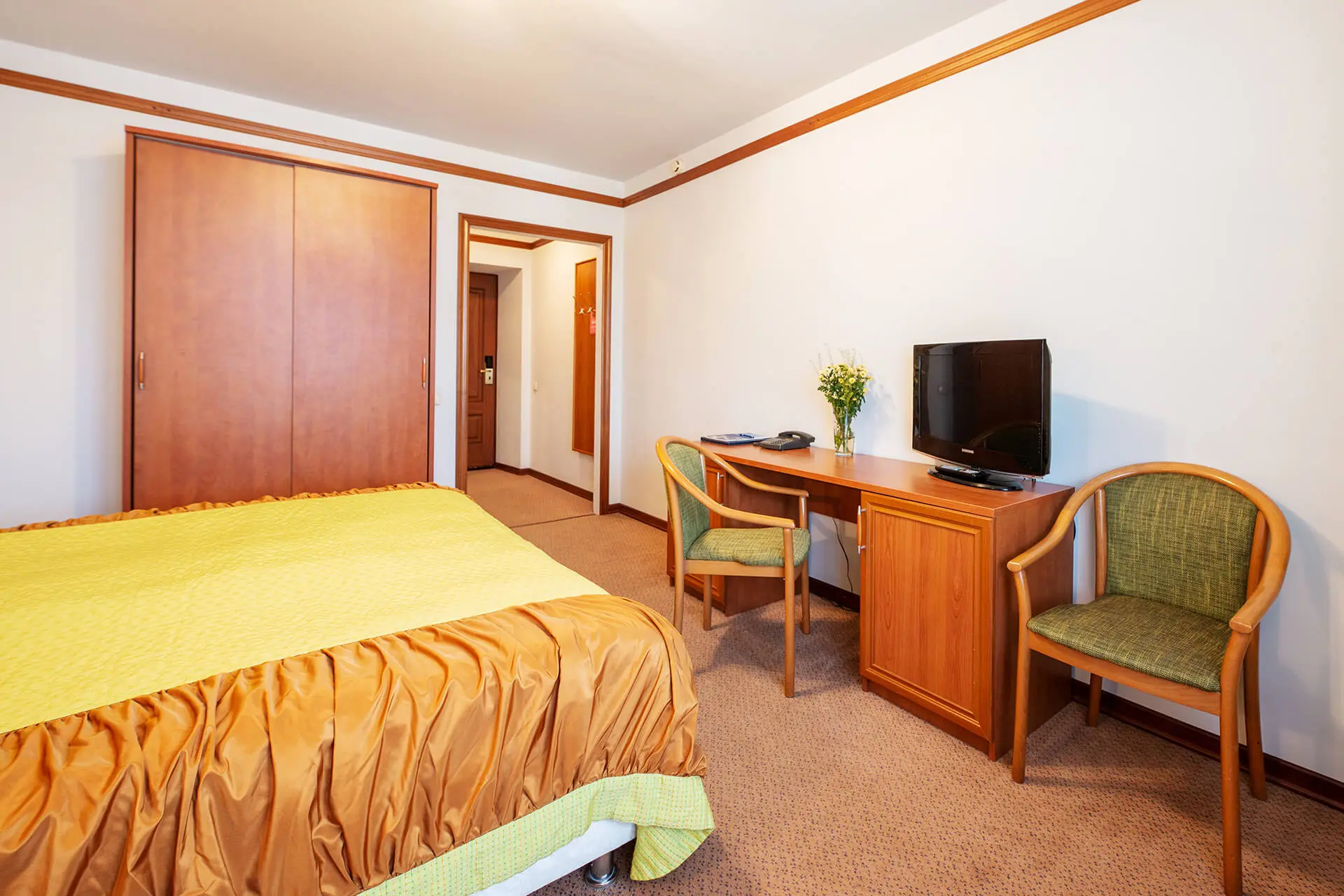 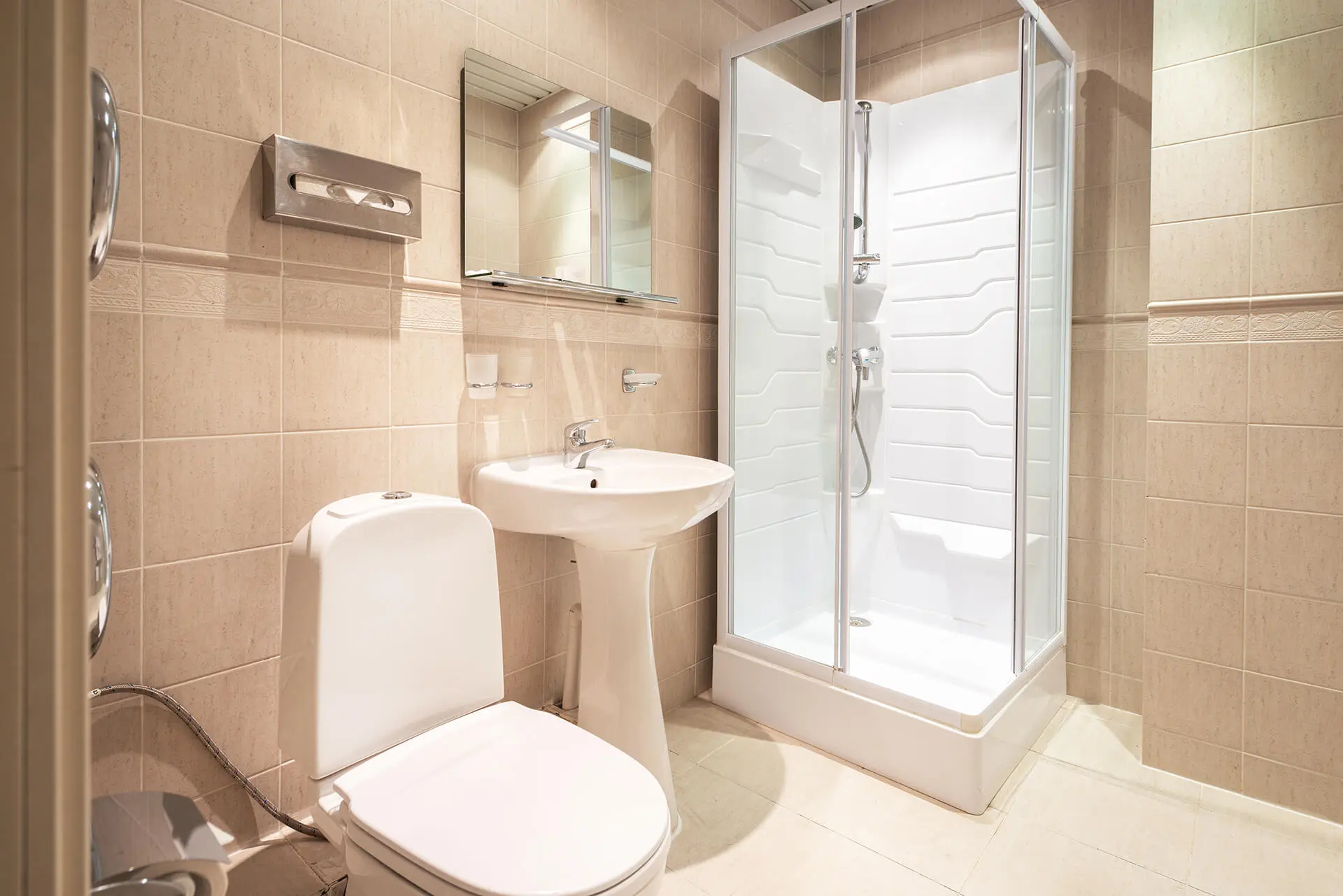 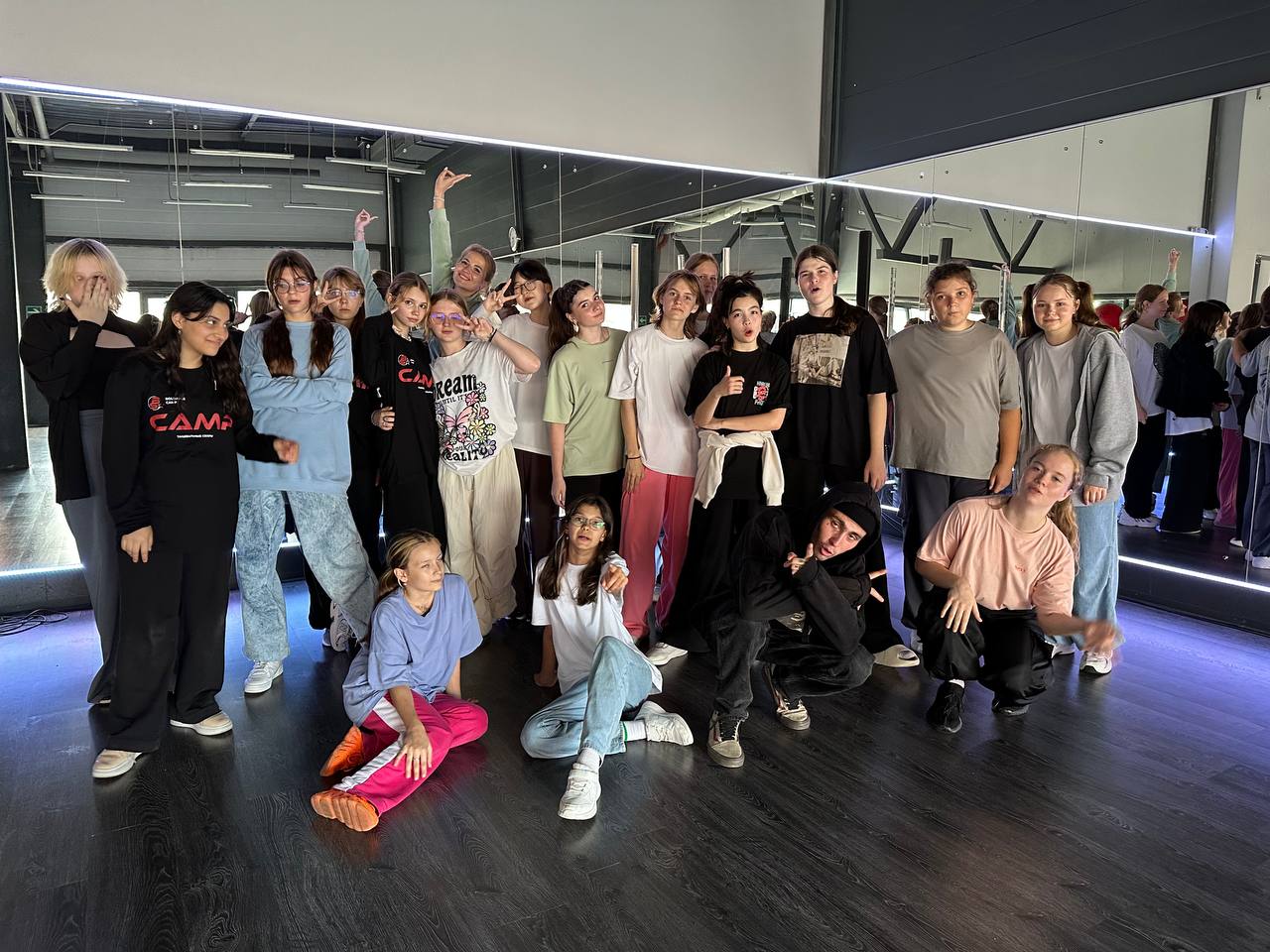 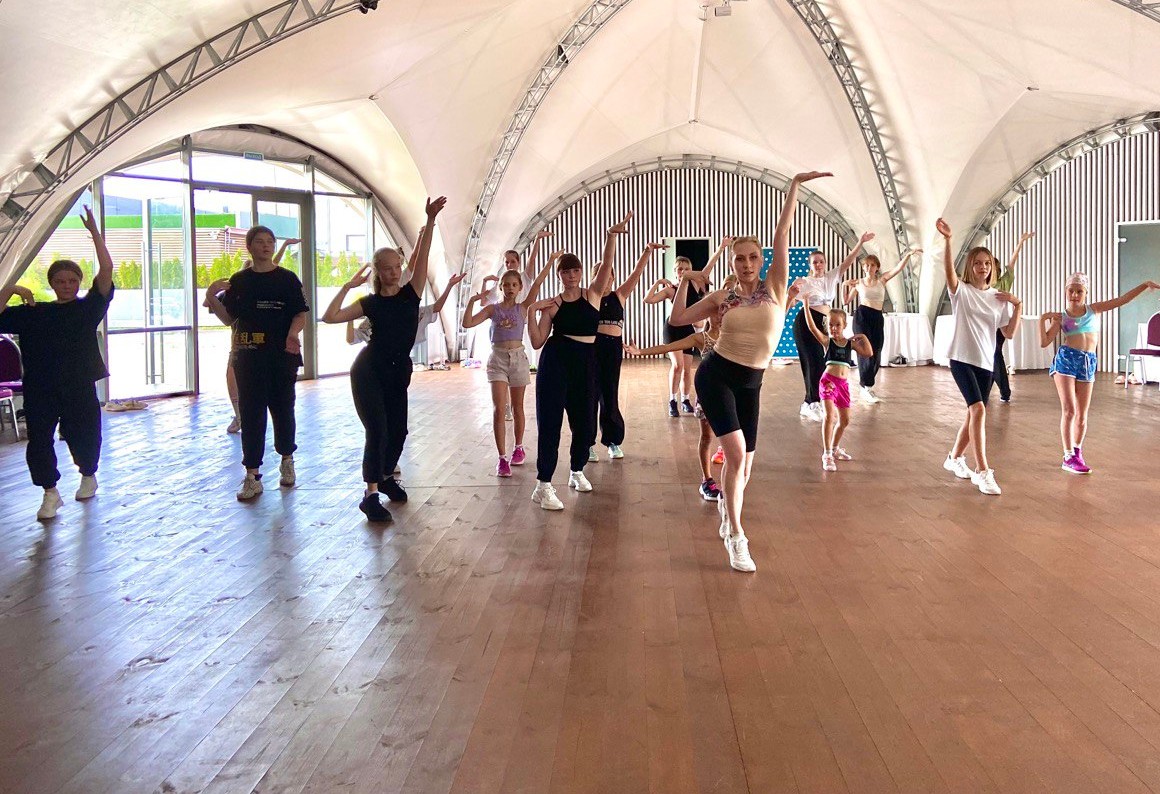 МАСТЕР-КЛАССЫ
DANCEHALL, VOGUE, CONTEMPORARY,  HIP-HOP, JAZZ-FUNK, K-POP
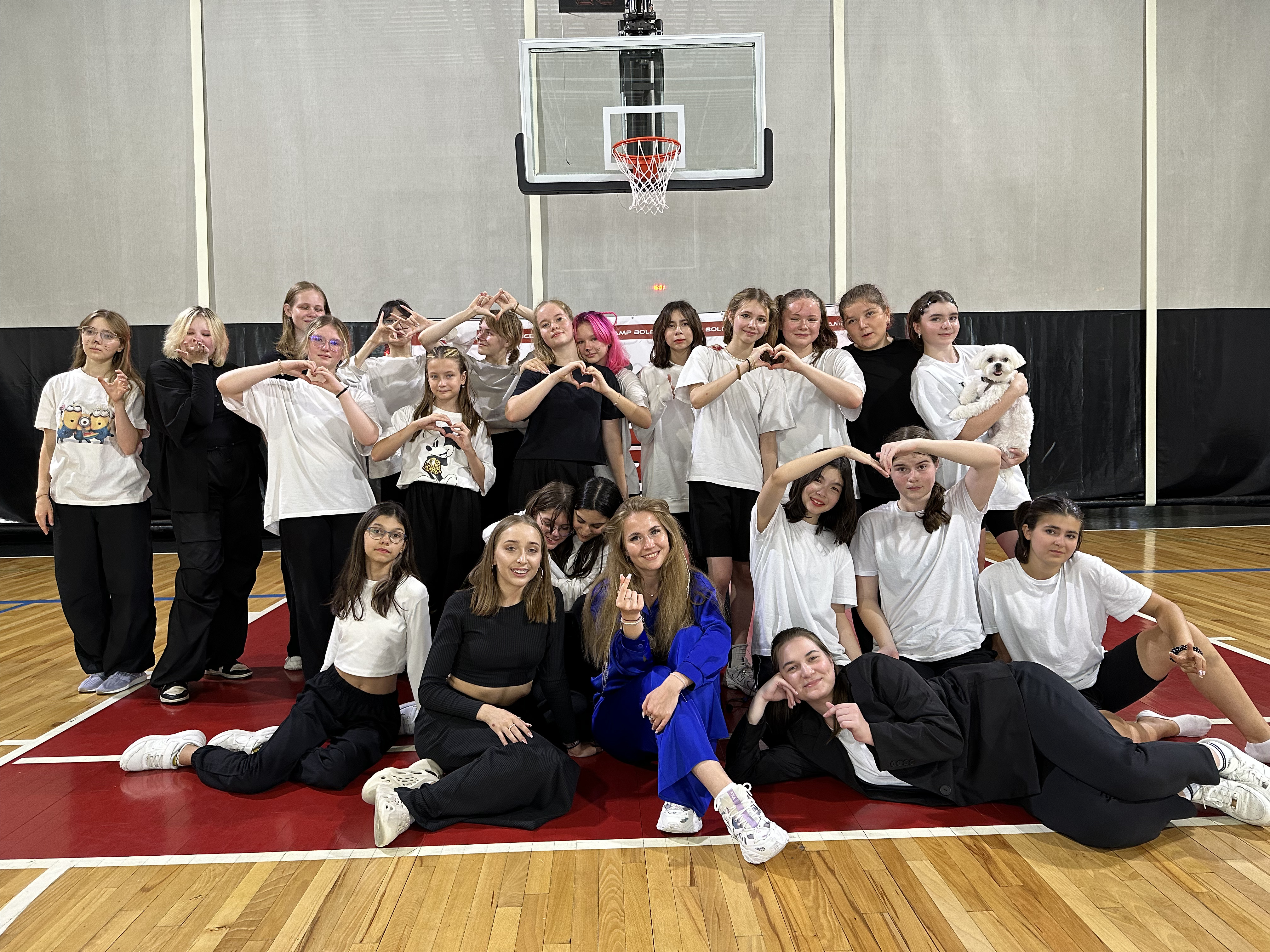 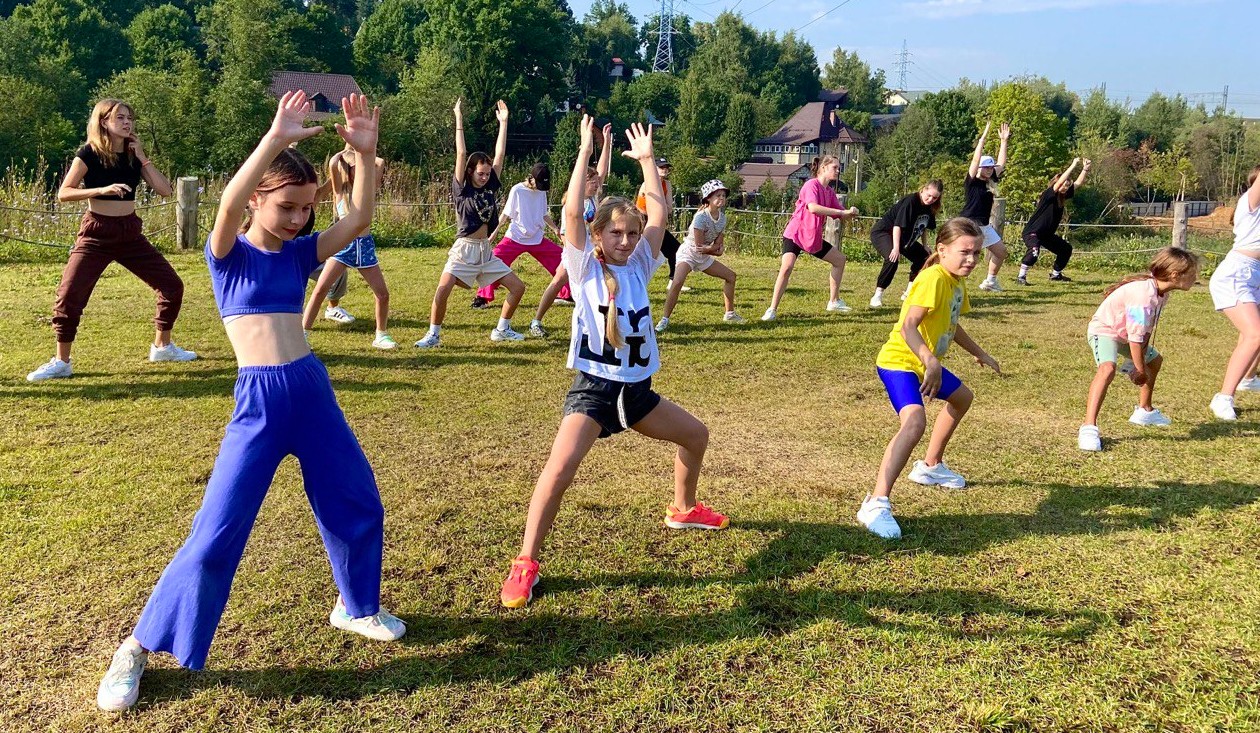 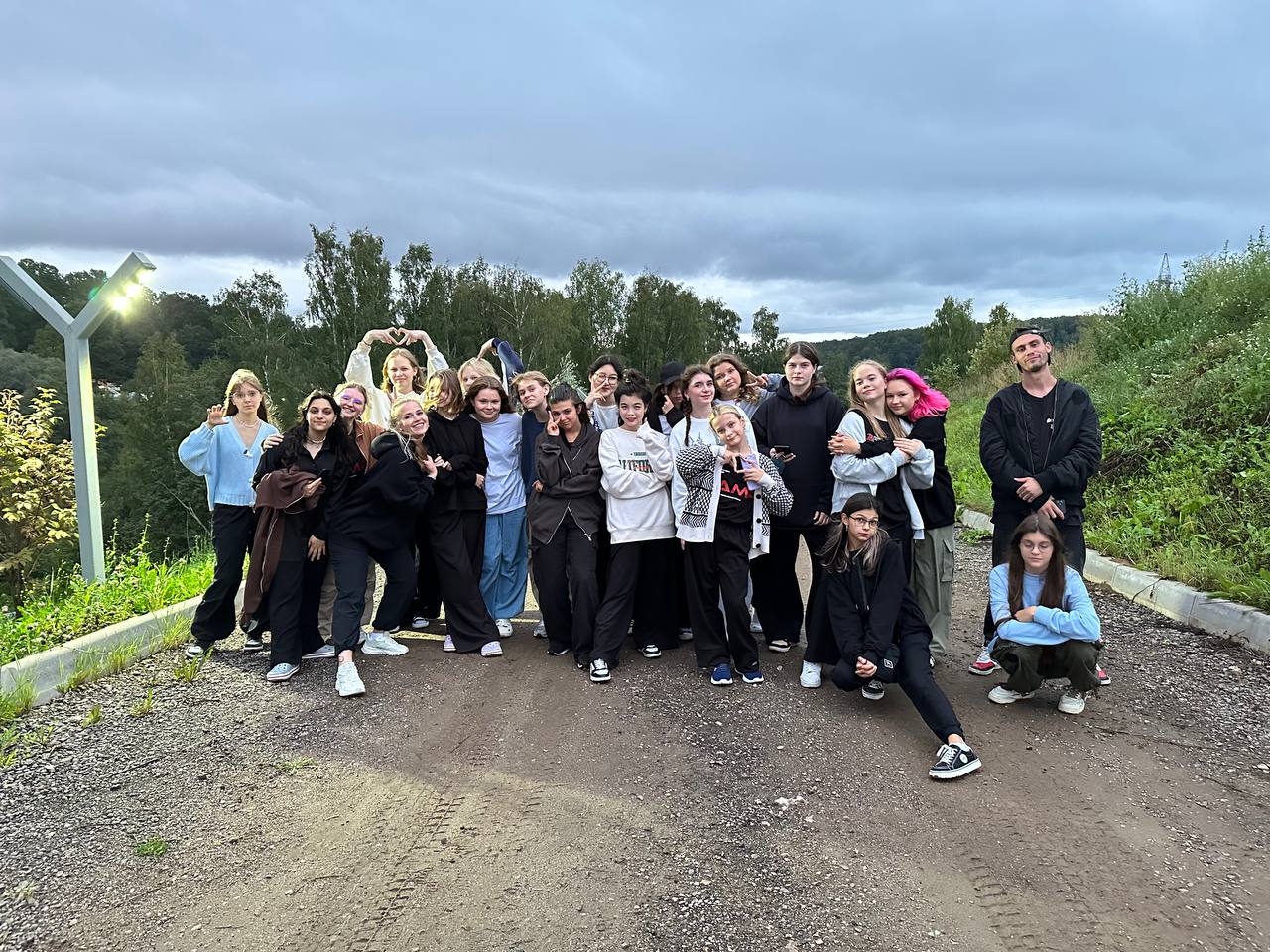 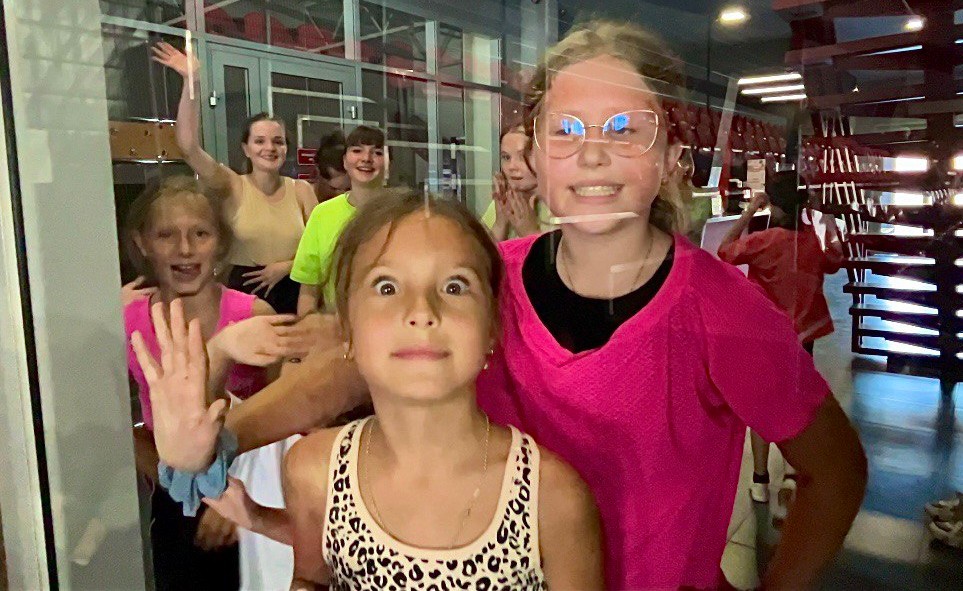 ДОСУГ
РАЗВЛЕЧЕНИЯ, ИГРЫ И ВЕЧЕРИНКИ
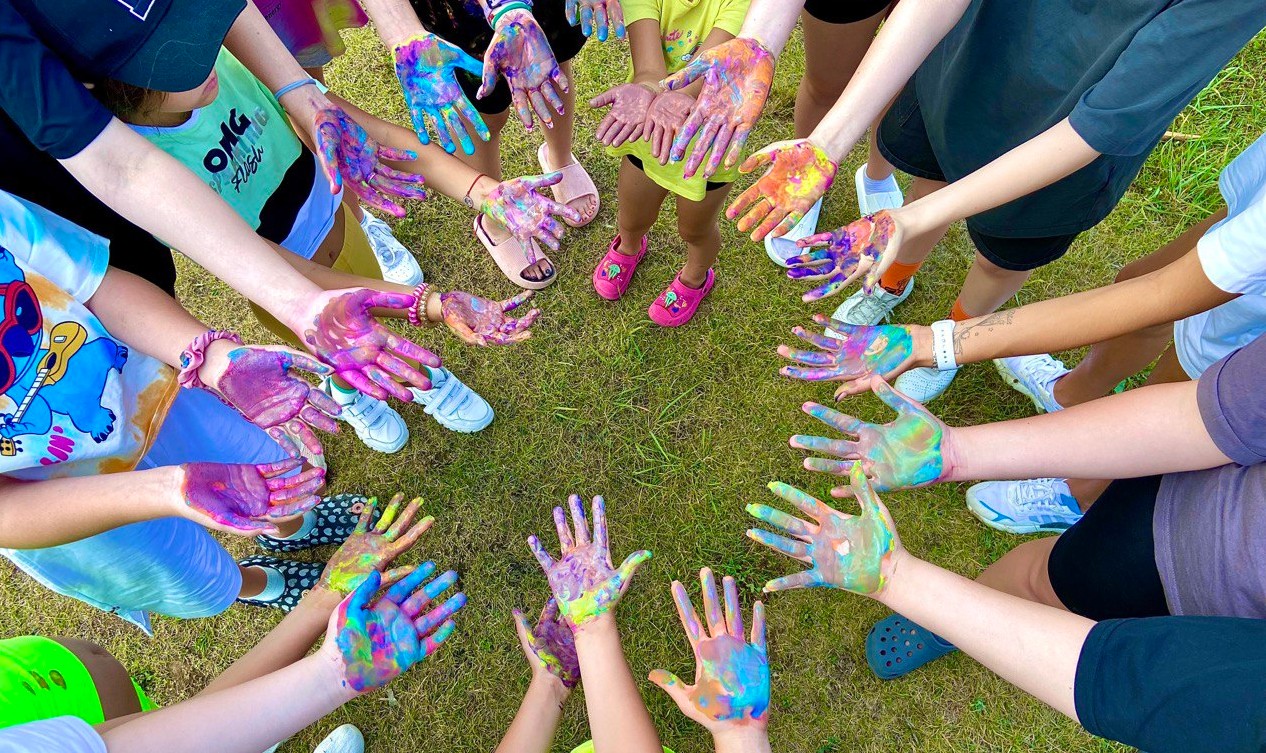 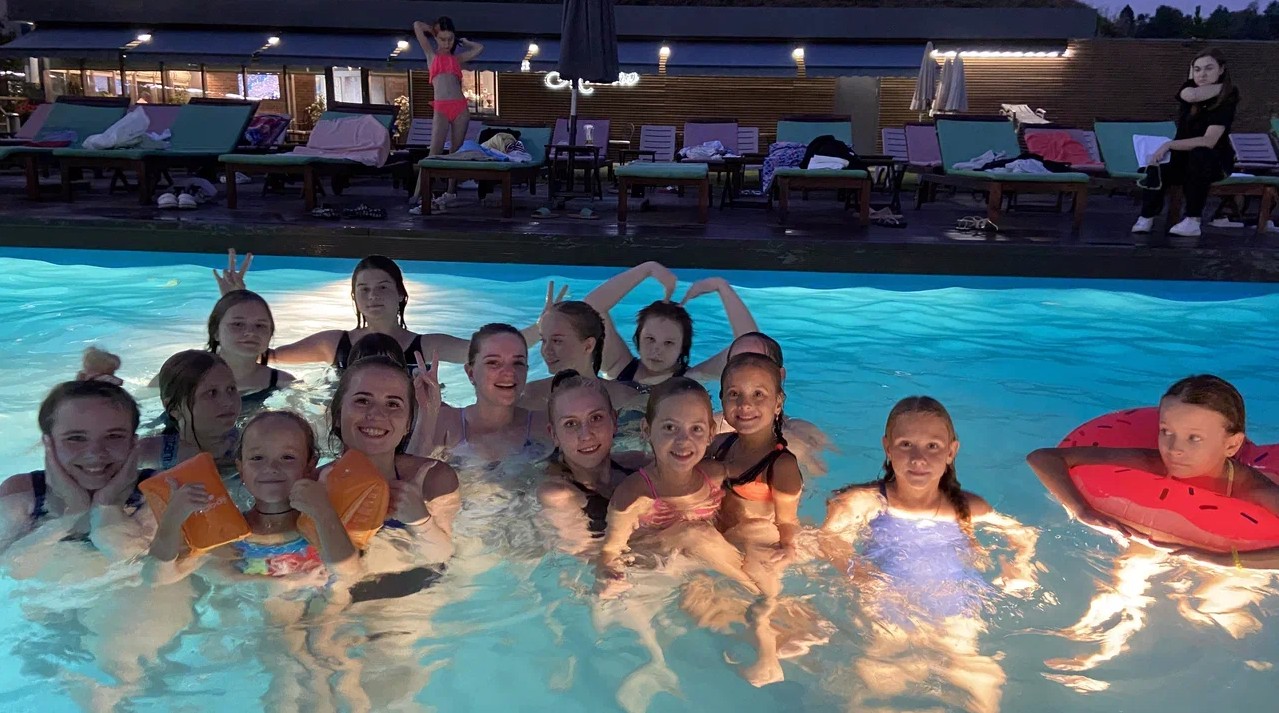 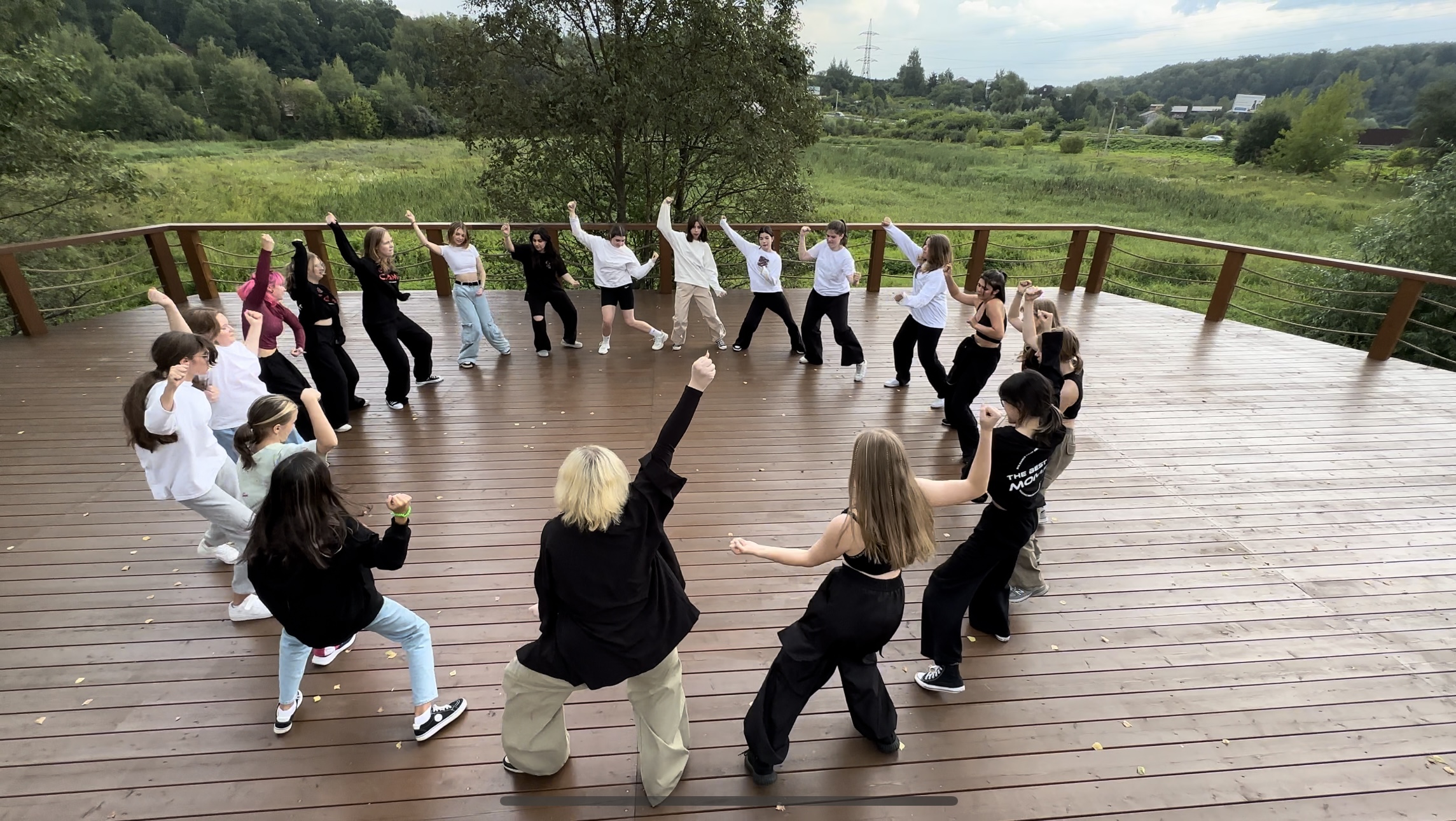 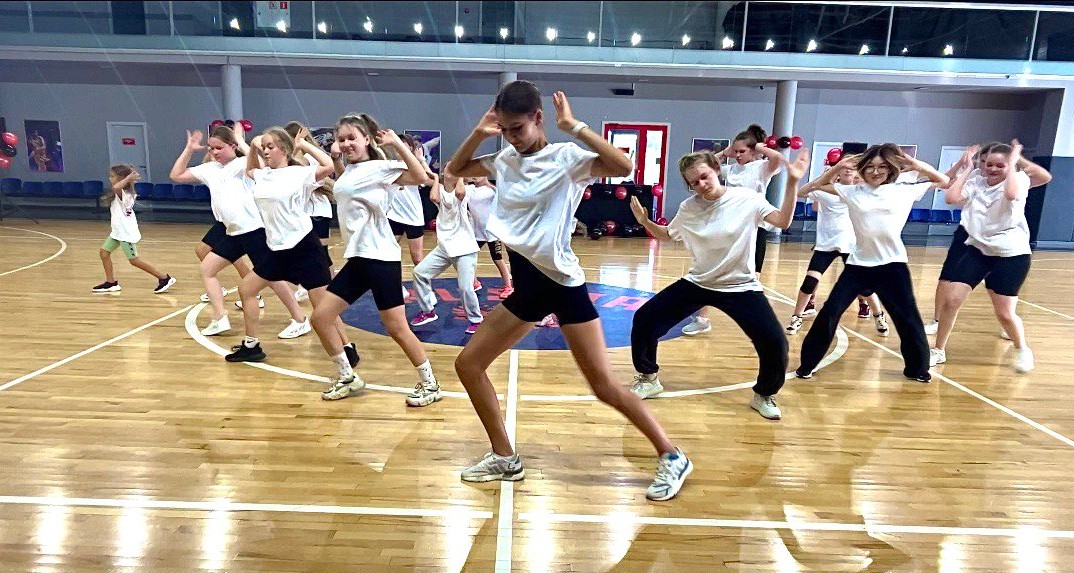 СЪЕМКА ТАНЦЕВАЛЬНЫХ КЛИПОВ
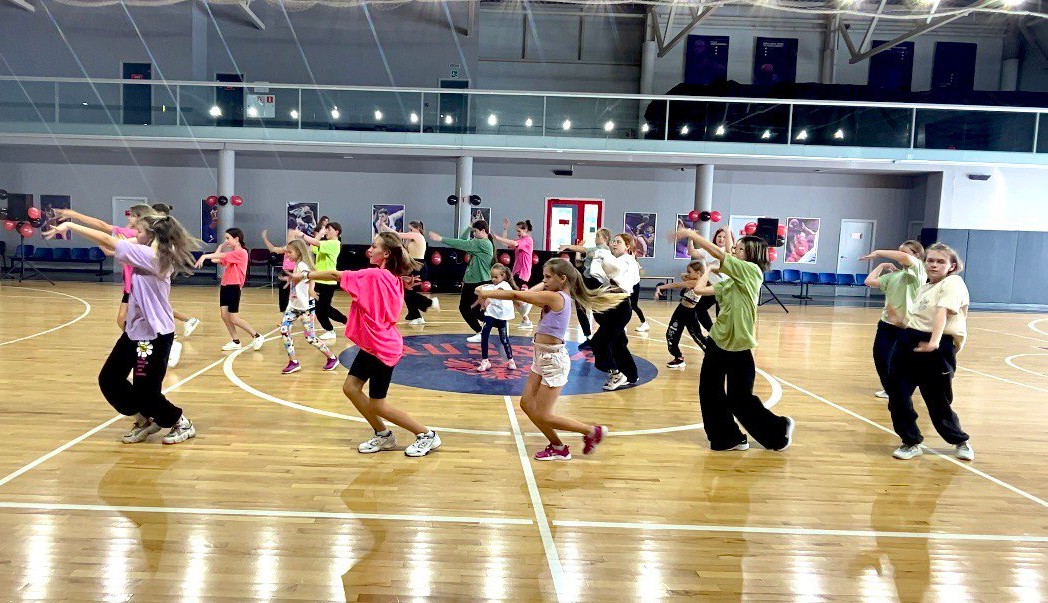 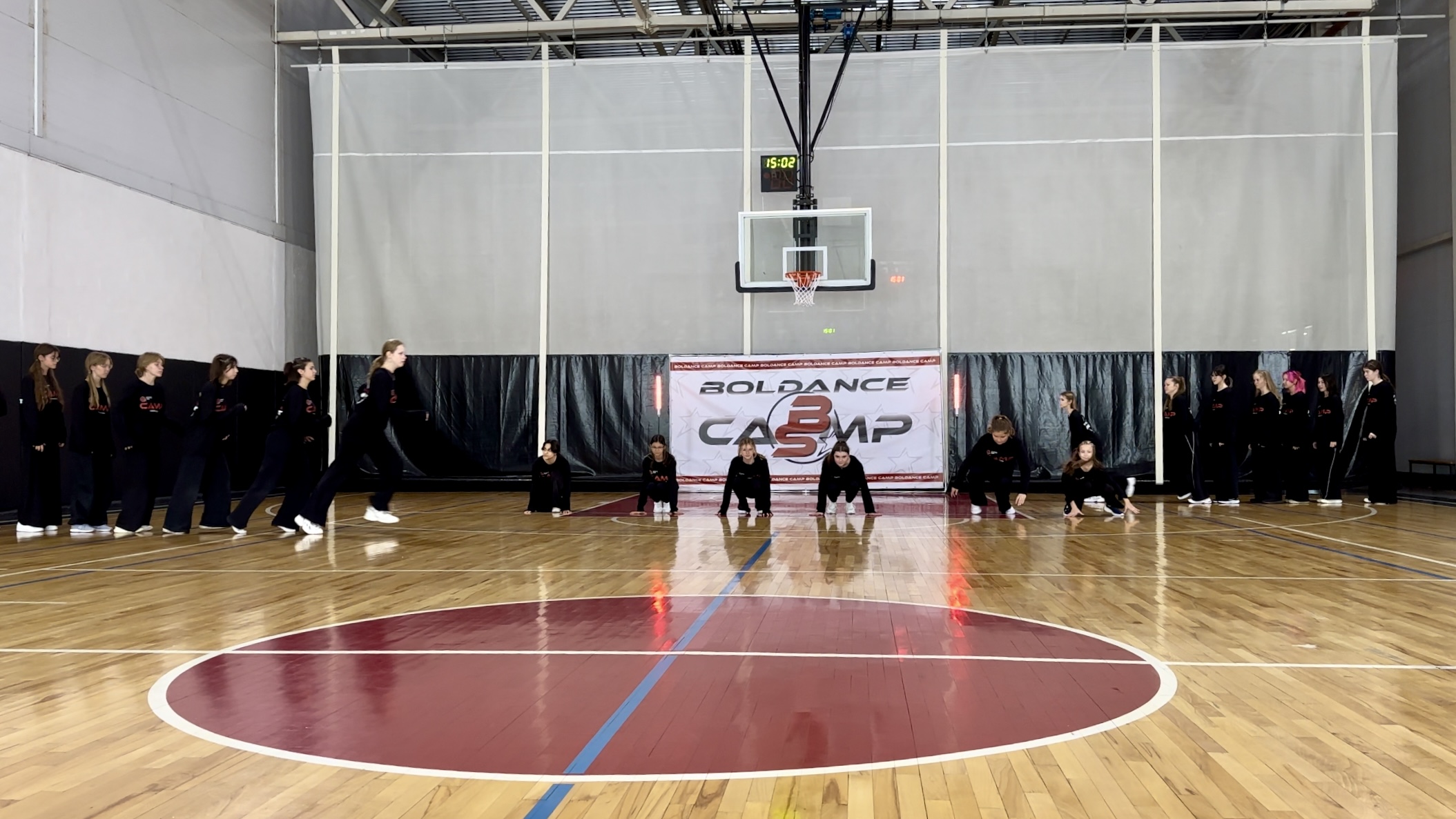 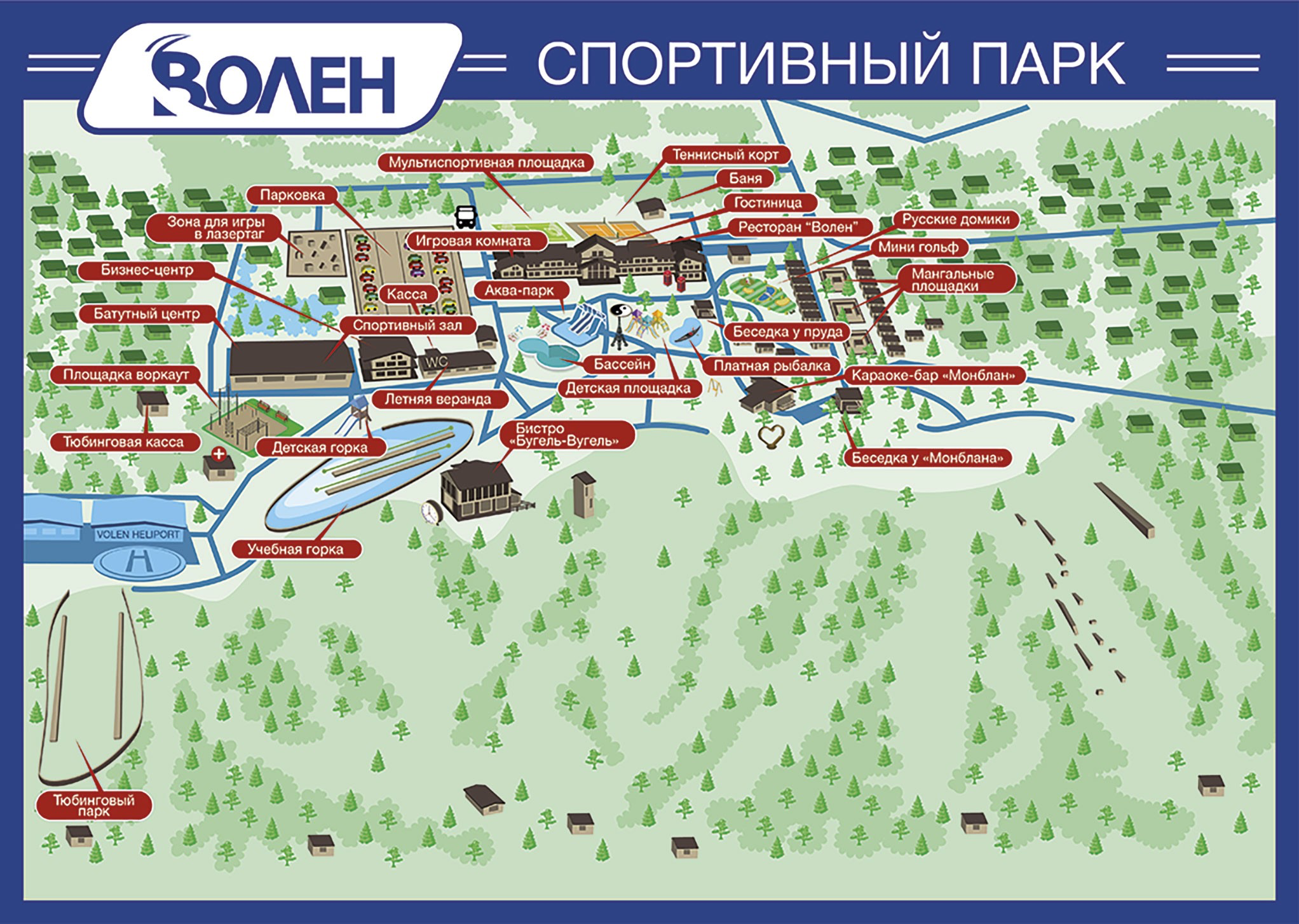 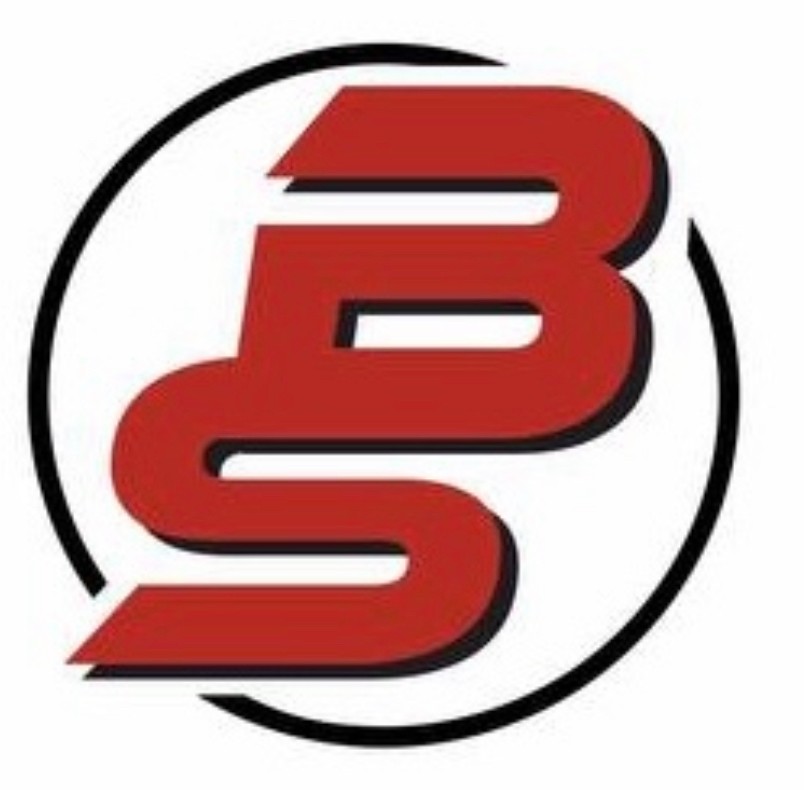 СПОРТИВНЫЙ ПАРК “ВОЛЕН” НАХОДИТСЯ В 46 КМ ОТ МКАД ПО ДМИТРОВСКОМУ ШОССЕ В ЭКОЛОГИЧЕСКИ ЧИСТОМ РАЙОНЕ ПО АДРЕСУ: МОСКОВСКАЯ ОБЛАСТЬ,ГОРОД ЯХРОМА, УЛИЦА ТРОИЦКАЯ, ДОМ 1
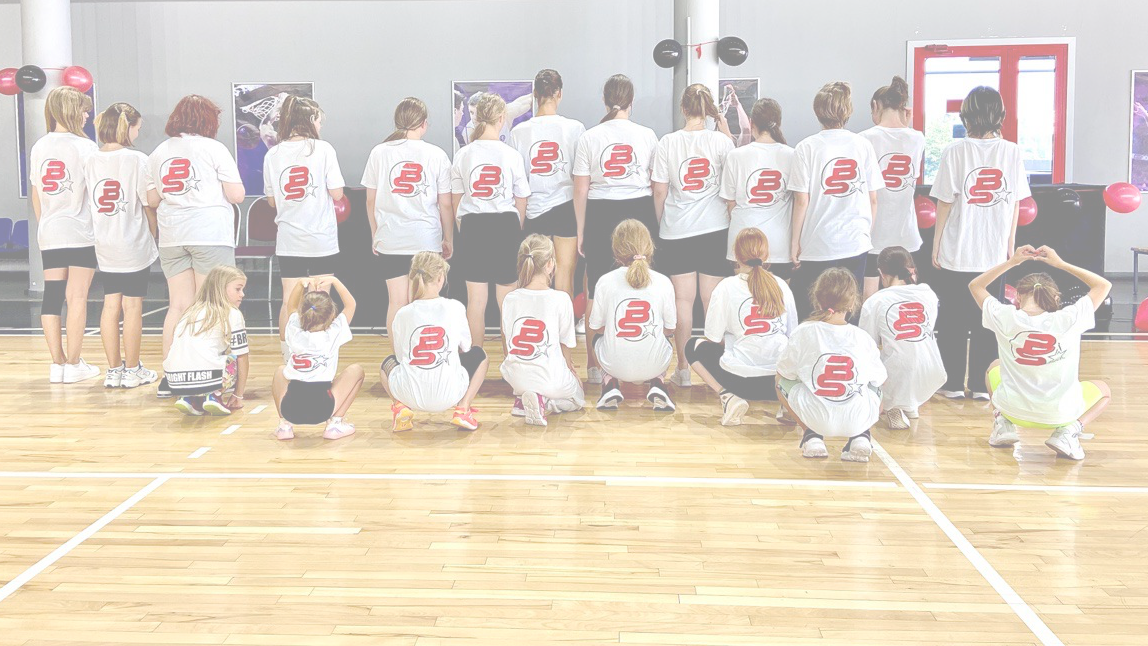 BOLDANCE CAMP (ТАНЦЕВАЛЬНЫЕ СБОРЫ)

Даты: 21-27 июля (7 дней)

📍 Московская область, город Яхрома, улица Троицкая, дом 1 

Стоимость: 49.499₽

ОПЛАТА ДО 21 ИЮНЯ !
Запись по номеру телефона 👉 +7 (964) 774-49-66

Подписывайтесь на наш телеграм канал, там все новости и фото/видео с предыдущих сборов
НАШИ КОНТАКТЫ
САЙТ: BOLDANCE.RU  
INST: @BOLDANCE.СAMPTELEGRAM: BOLDANCE
ТЕЛ: +7 (964) 774-49-66